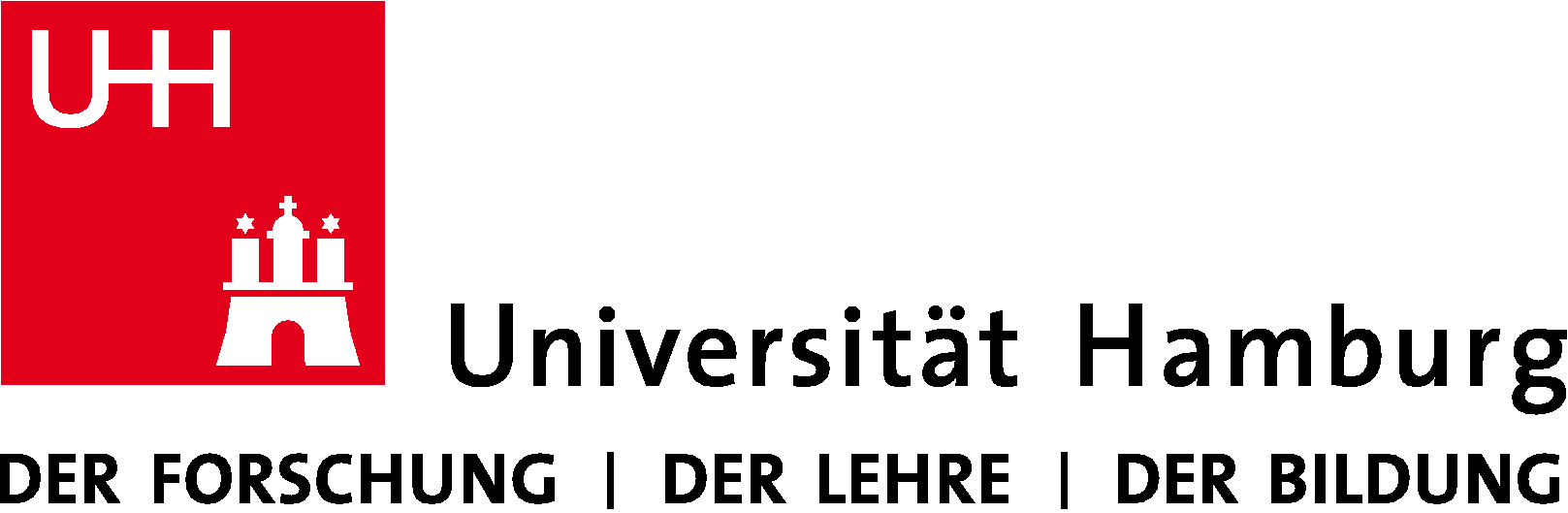 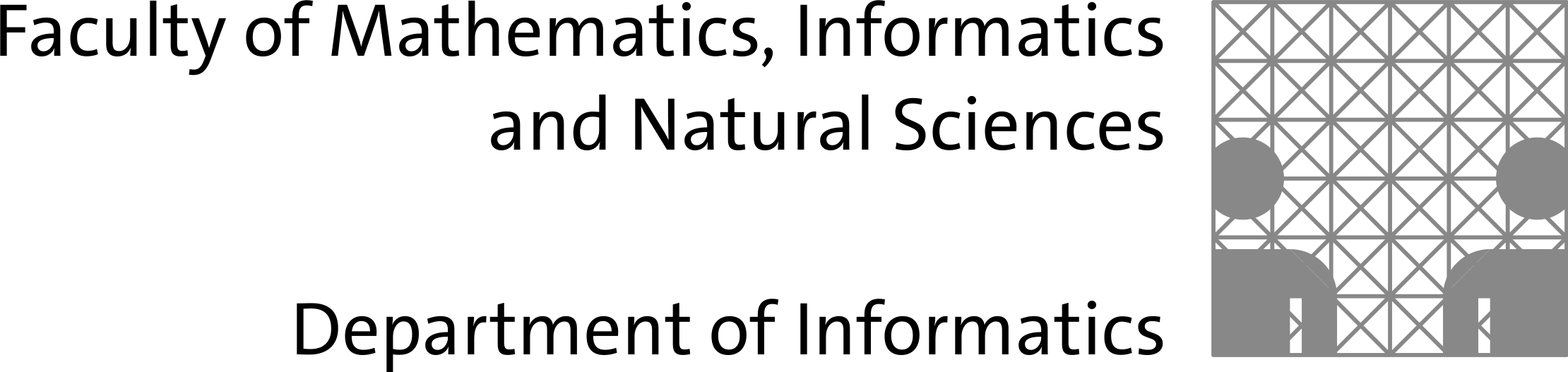 Learning 6D object pose for robot manipulation
Yuyang Tu
Universität Hamburg
Fakultät für Mathematik, Informatik und Naturwissenschaften
Fachbereich Informatik
Technische Aspekte Multimodaler Systeme
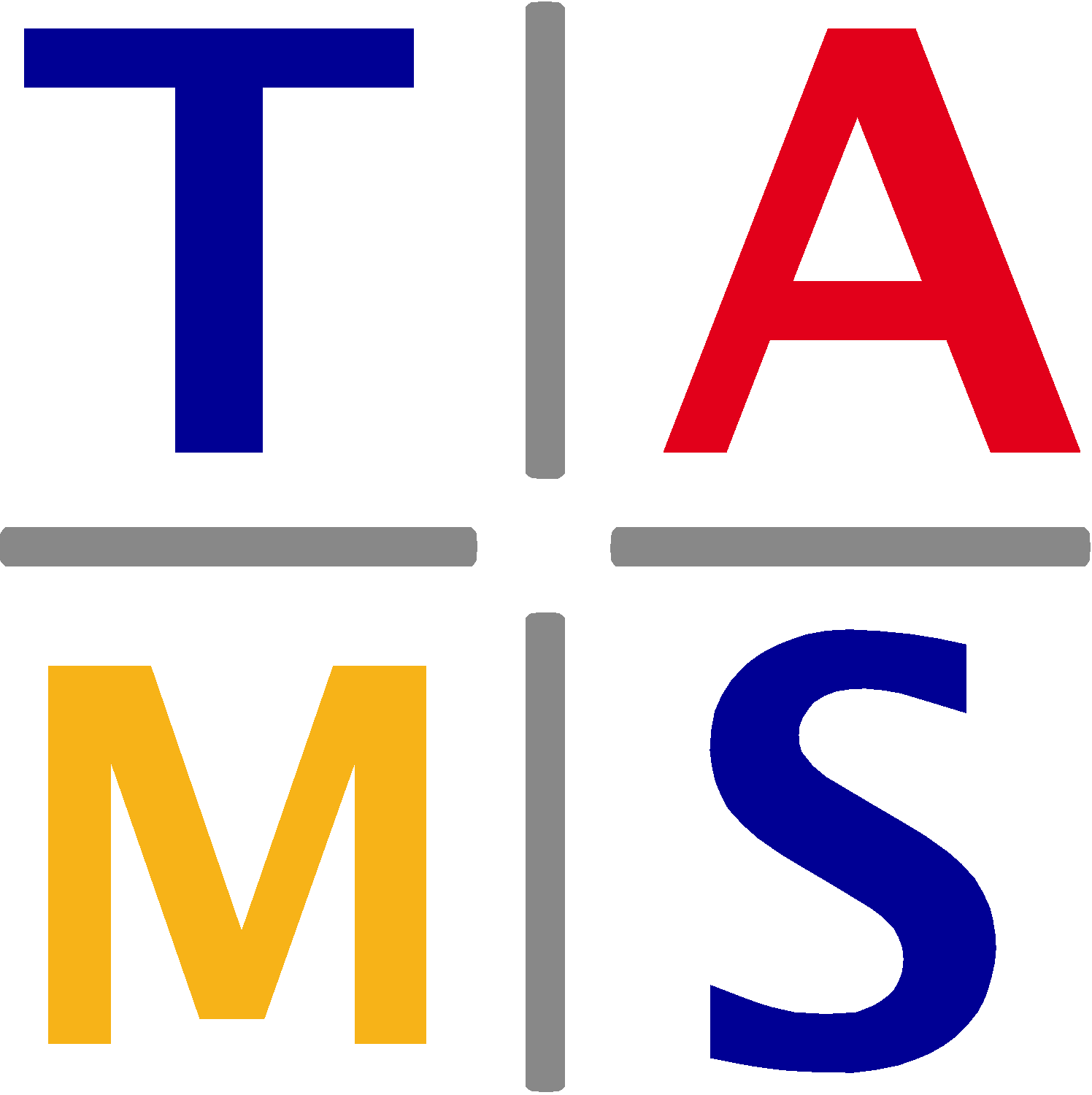 June 25, 2024
Jianzhi Lyu
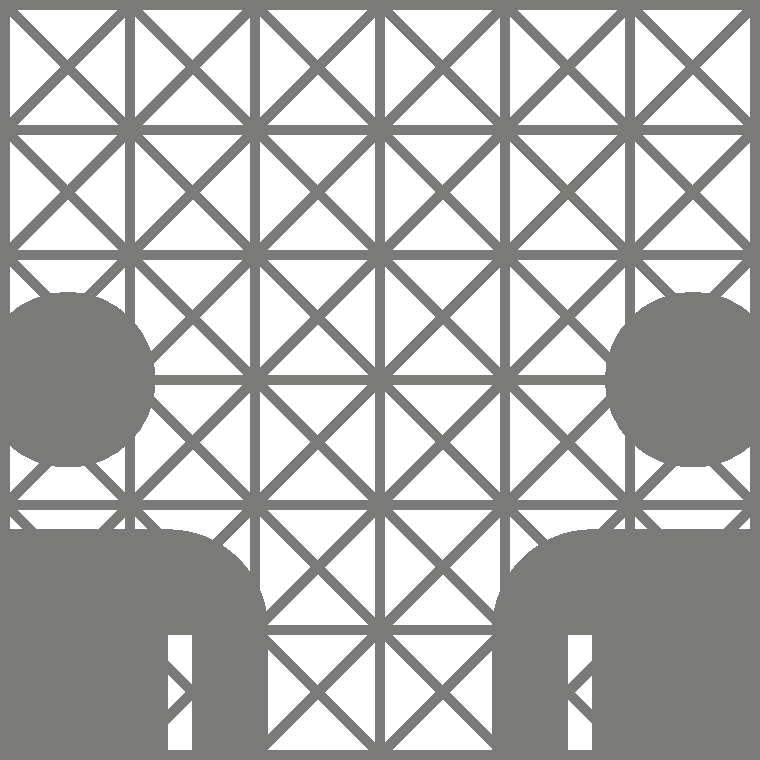 Background
Motivation
Method
Results
Future Work
Related Work
Dexterous Manipulation: 
pick and place
tool usage
peg-in-hole assembly
Vision information:
influenced by object occlusion
lighting conditions
intrinsic noise from the camera
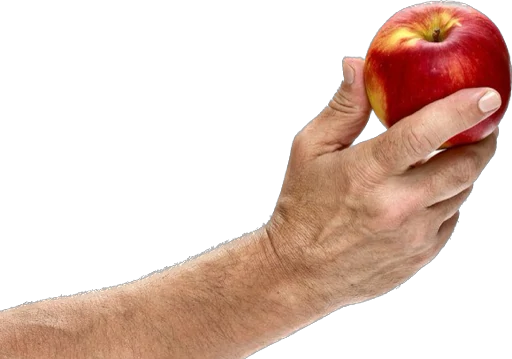 Tactile information
2
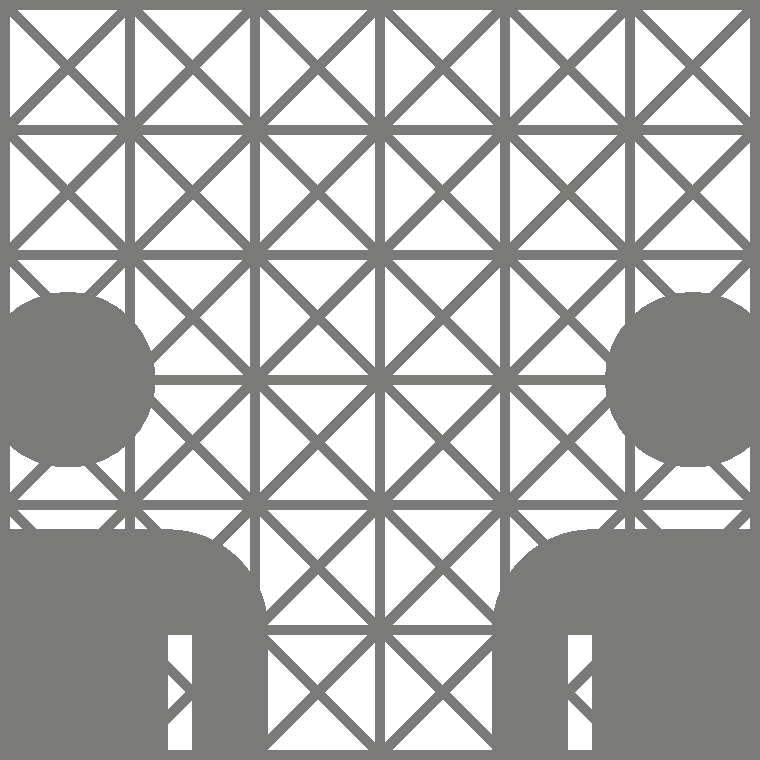 Background
Motivation
Method
Results
Future Work
Related Work
6D ObjectInHand Dataset
Current 6D pose datasets: 
two-finger grippers
held in the robot’s hand
fixed on the table
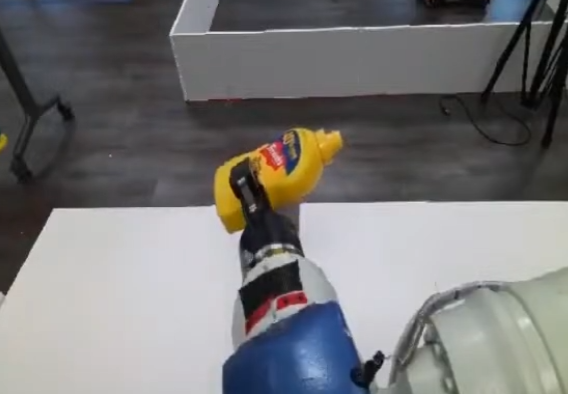 No Relative Movements[1]
Visuo-tactile fusion:
confidence of the different modalities
single modal corruption
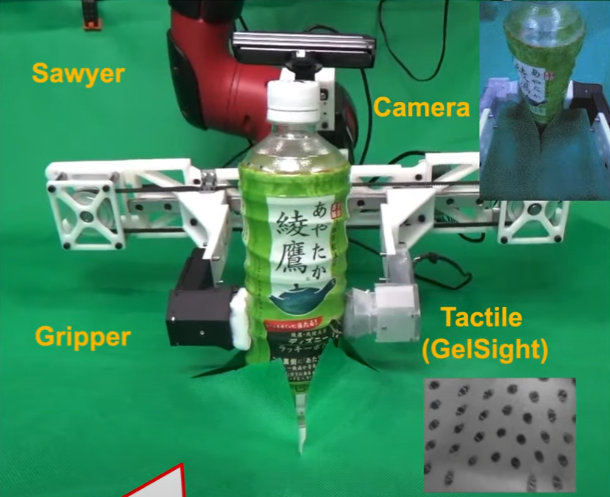 Fixed on Table[2]
[1] B. Wen, Et al. “se(3)-TrackNet: Data-driven 6D Pose Tracking by Calibrating Image Residuals in Synthetic Domains,”  (IROS), 2020
[2] T. Anzai and K. Takahashi, “Deep gated multi-modal learning: In-hand object pose changes estimation using tactile and image data,” (IROS), 2020
3
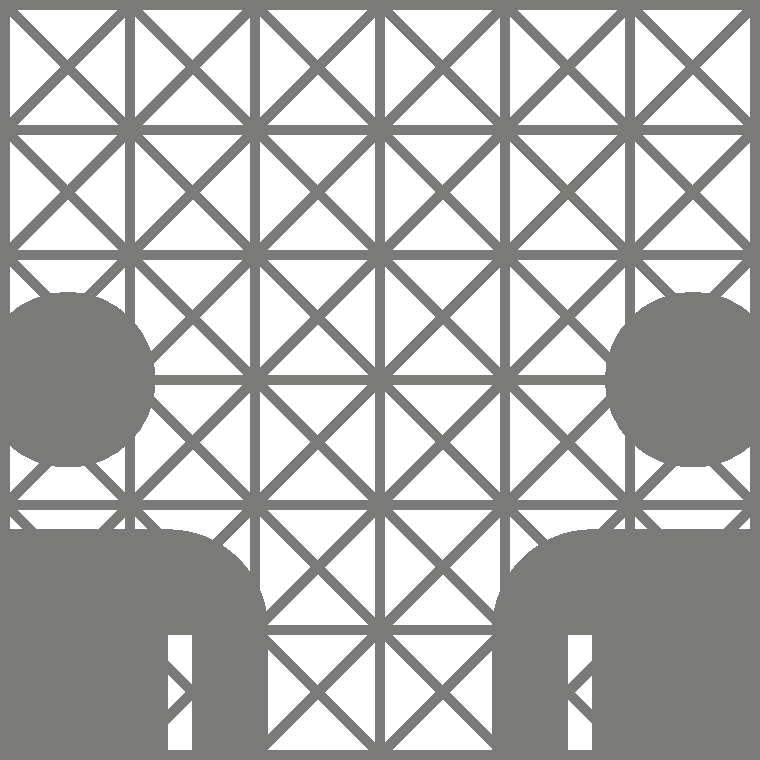 Method
Motivation
Motivation
Method
Results
Future Work
Motivation
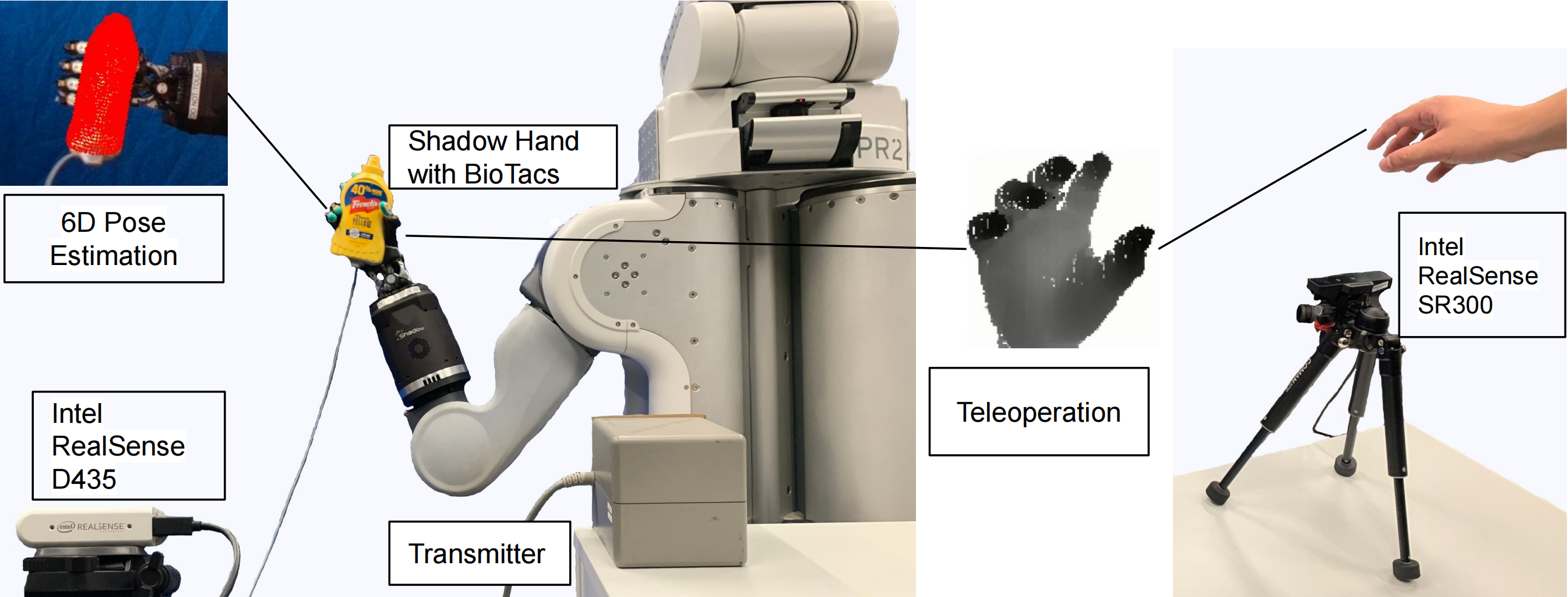 4
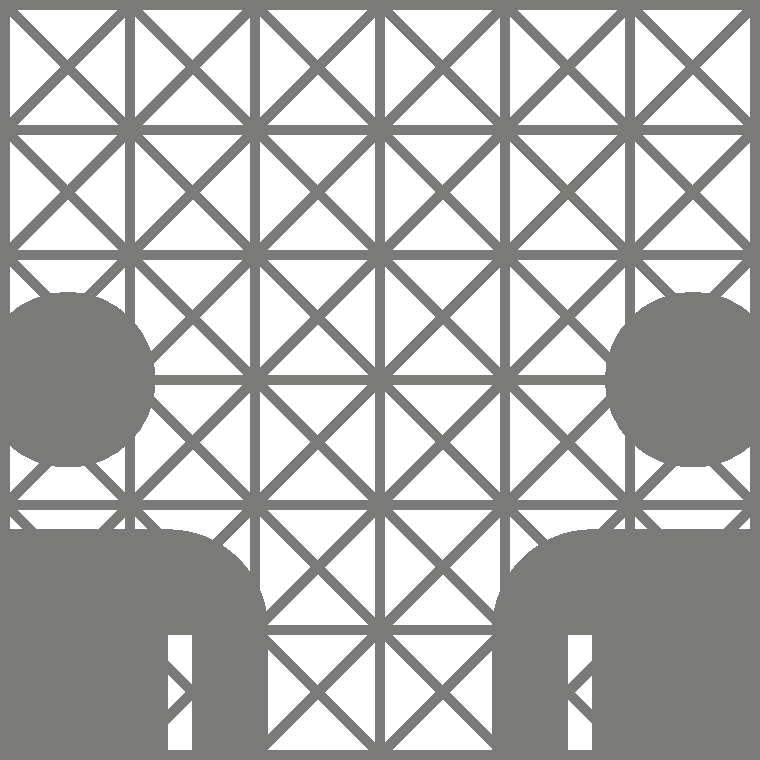 Method
Motivation
Motivation
Method
Results
Future Work
Motivation
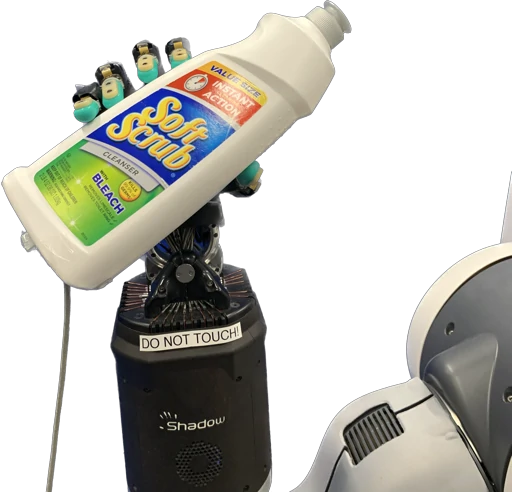 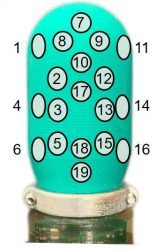 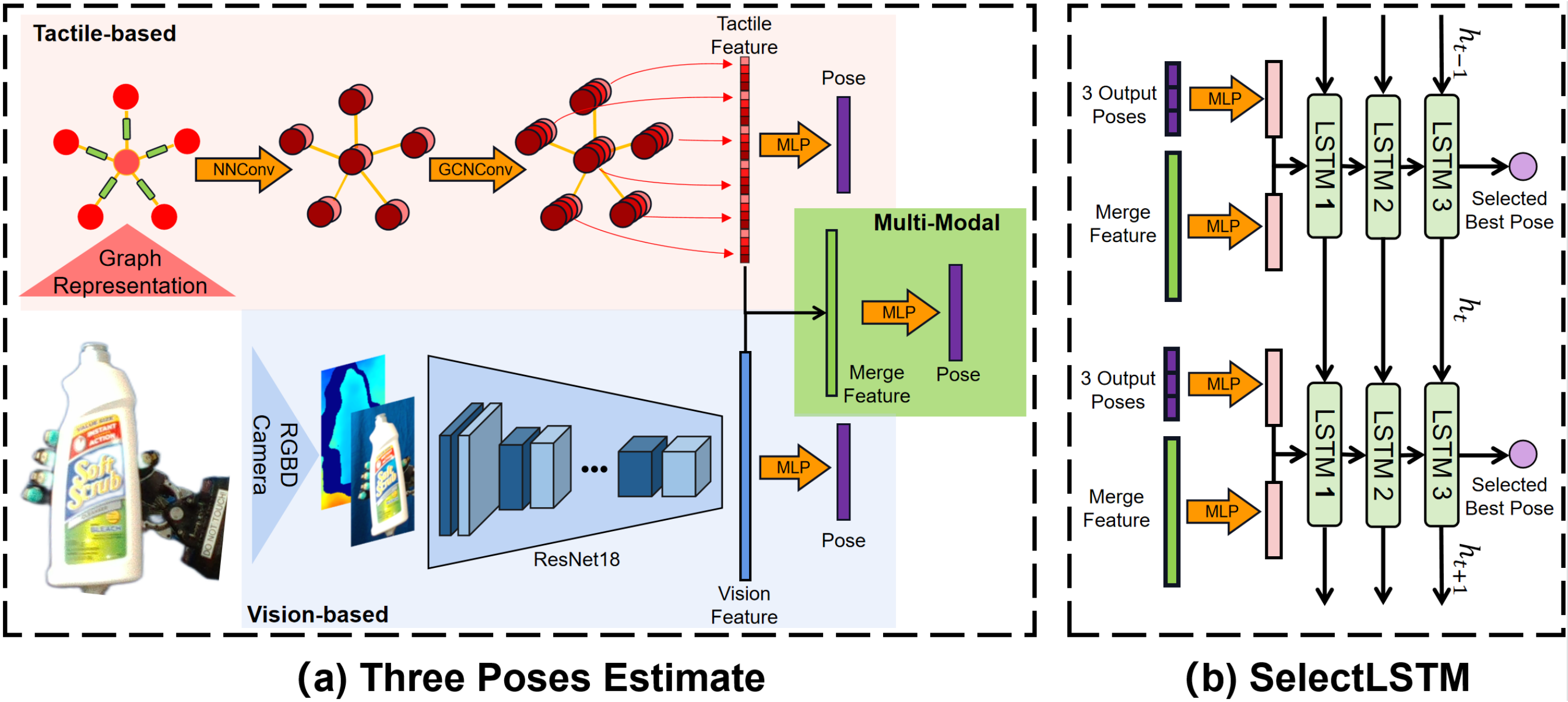 5
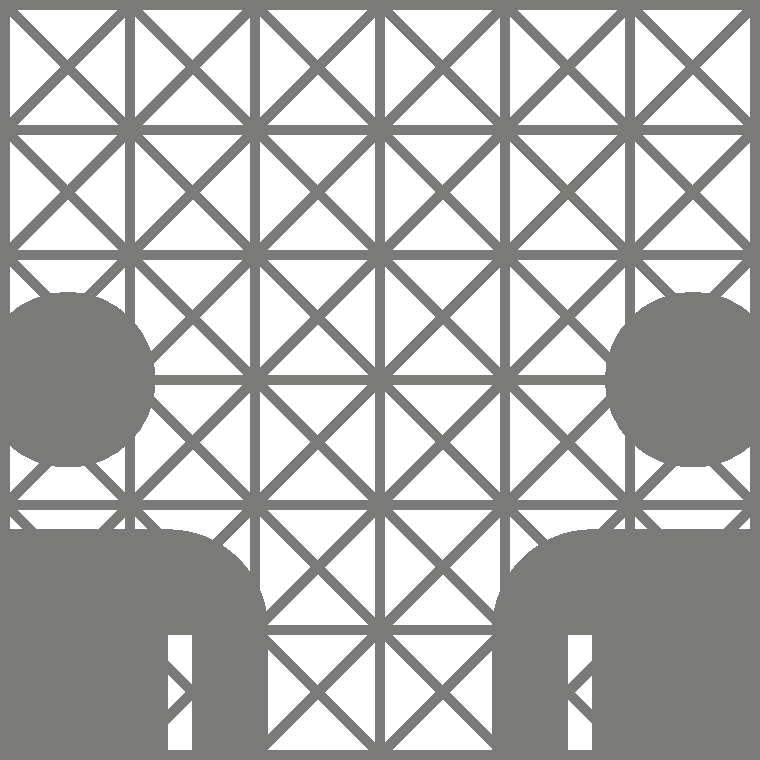 Method
Motivation
Motivation
Method
Results
Future Work
Motivation
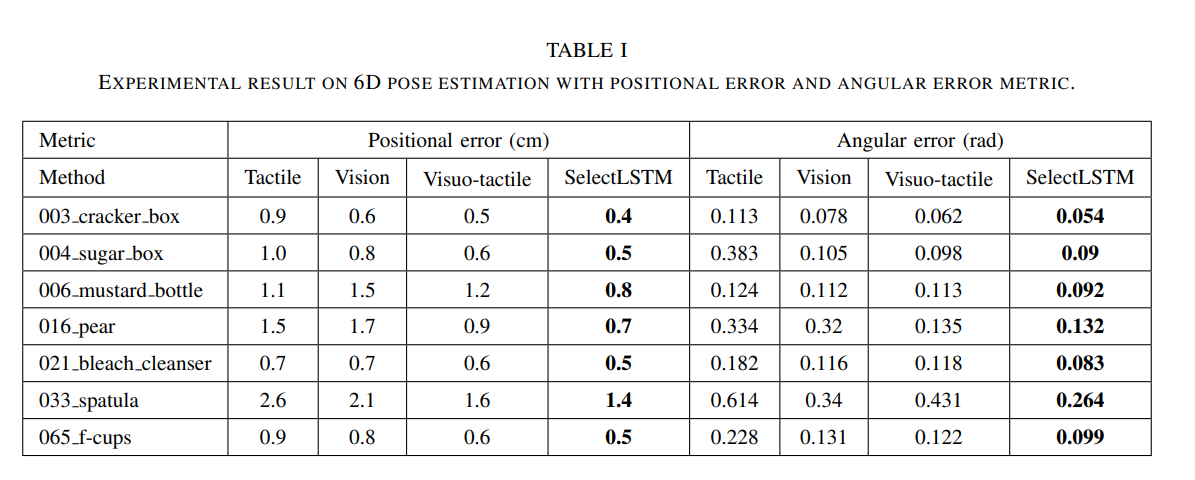 6
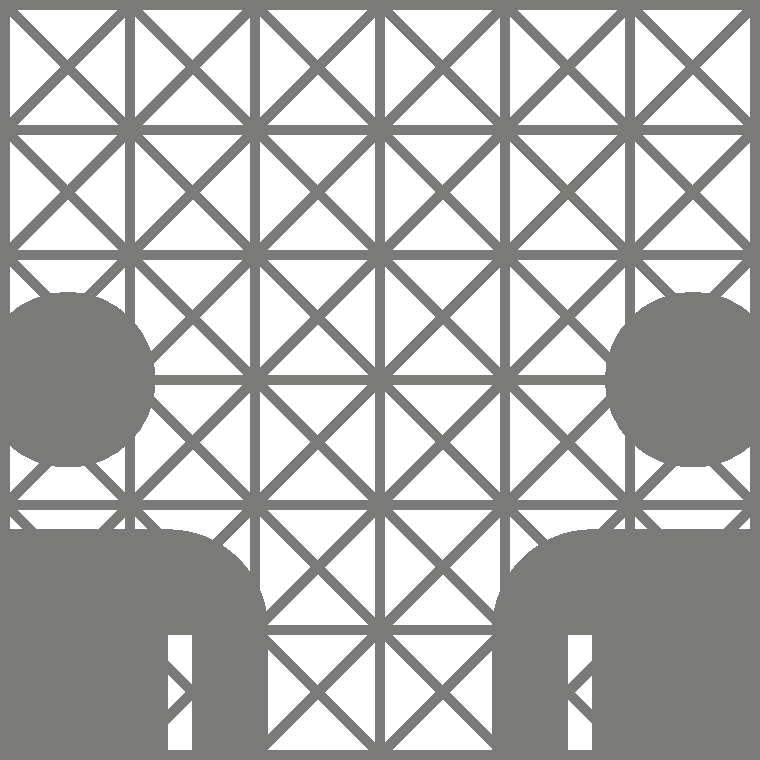 Related Work
Motivation
Method
Results
Future Work
Related Work
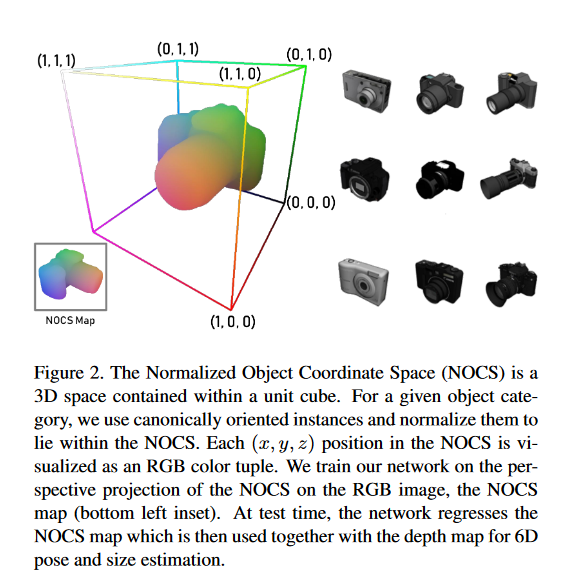 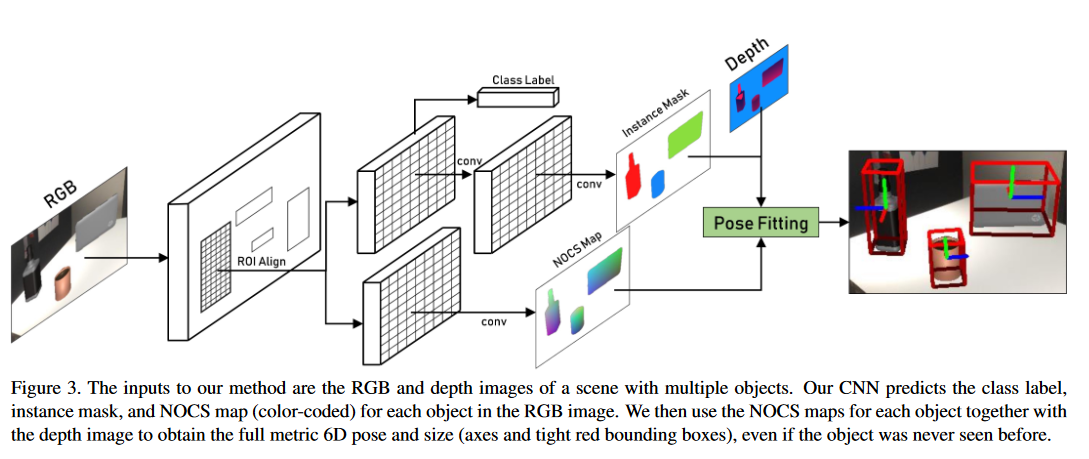 Normalized Object Coordinate Space for Category-Level 6D Object Pose and Size Estimation, CVPR, 2019
7
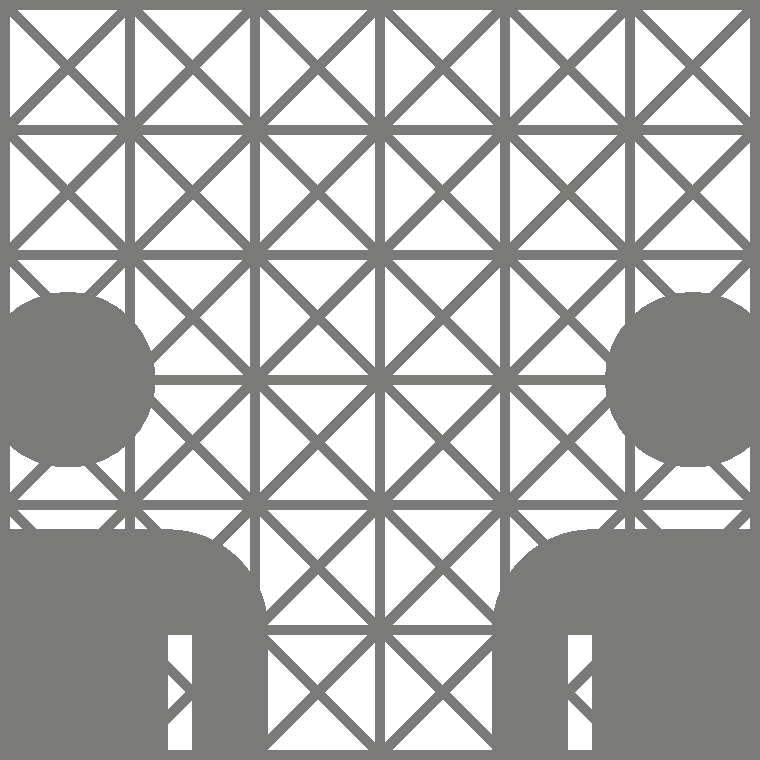 Related Work
Motivation
Method
Results
Future Work
Related Work
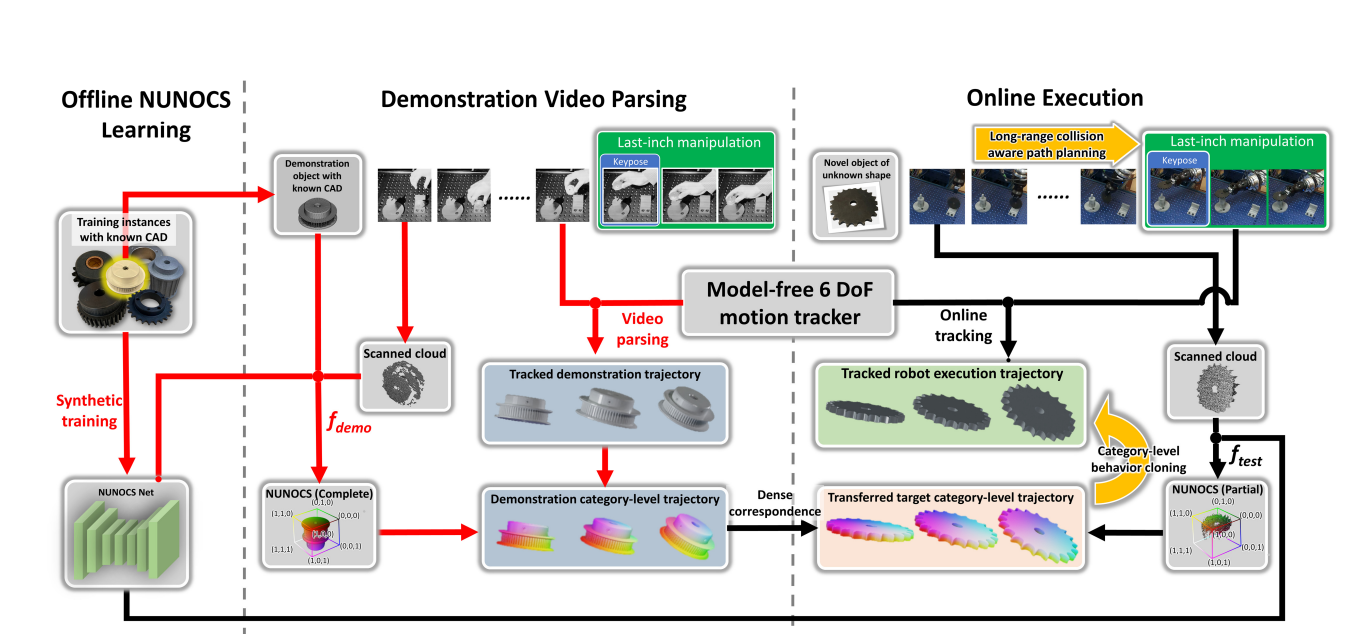 You Only Demonstrate Once: Category-Level Manipulation from Single Visual Demonstration, RSS, 2022
8
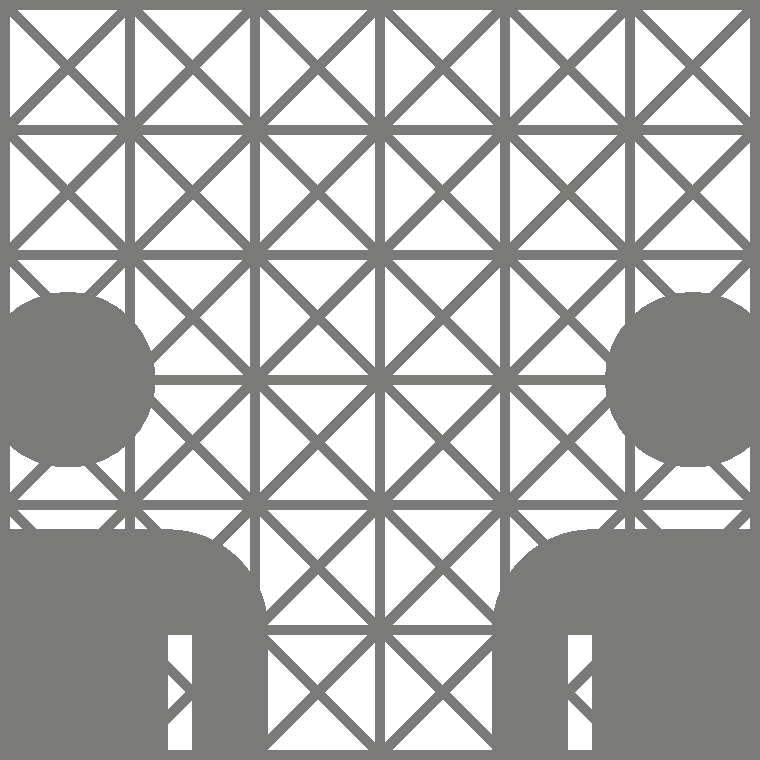 ToolEENet
Motivation
Method
Results
Future Work
Related Work
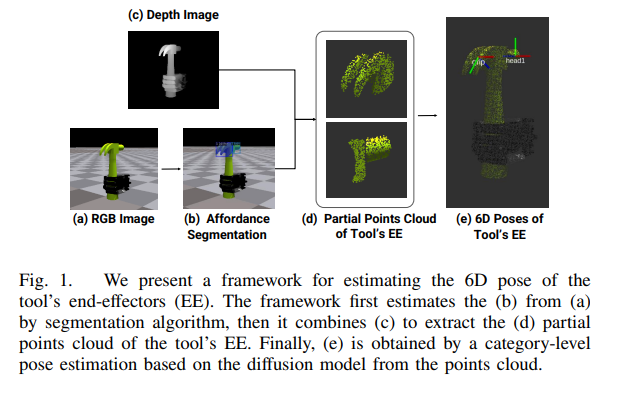 Canonically defined Object pose
Object EE pose
Submmitted to  IROS2024
9
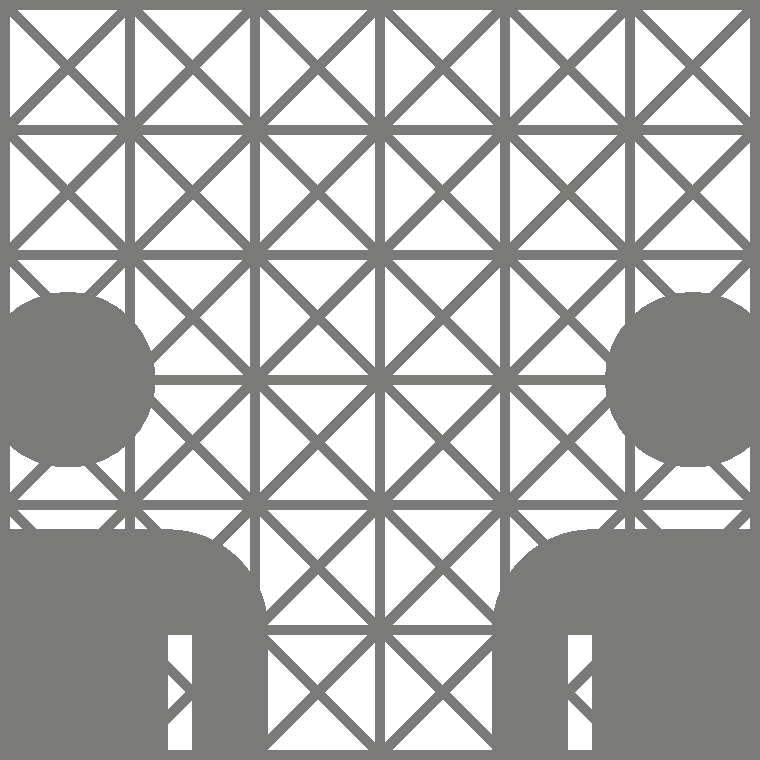 Method
Motivation
Motivation
Method
Results
Future Work
Motivation
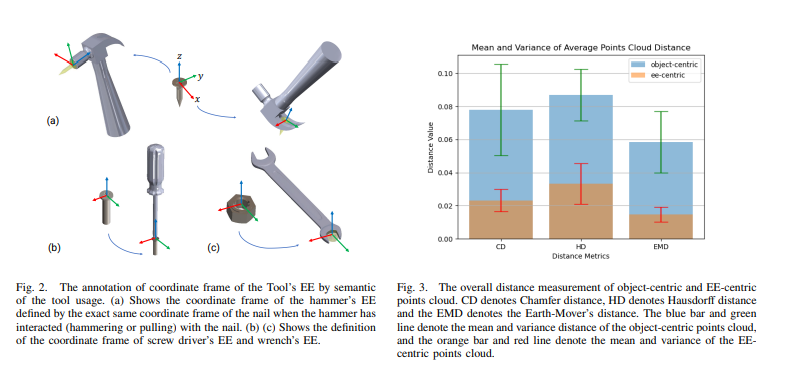 10
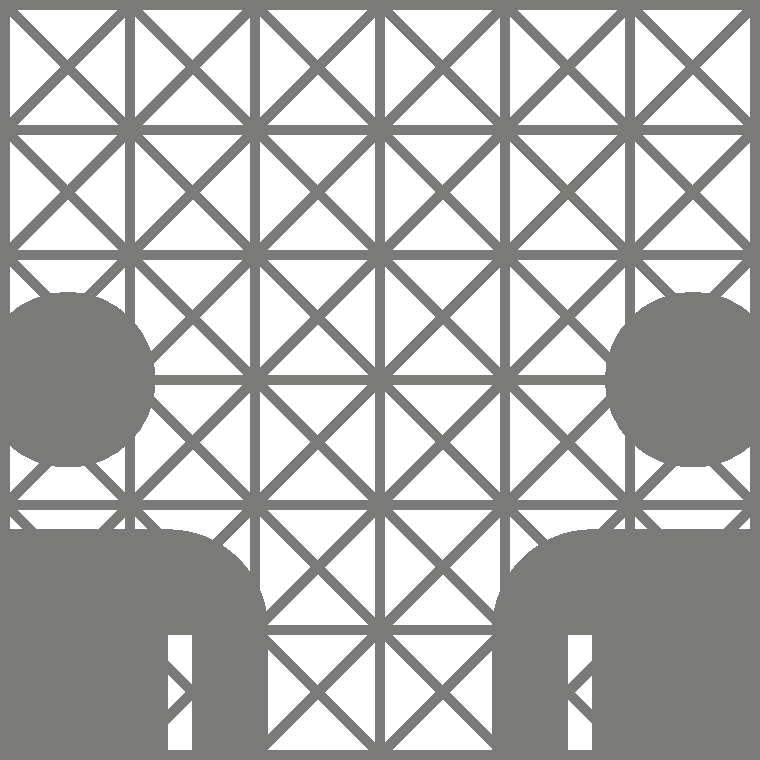 Method
Motivation
Motivation
Method
Results
Future Work
Motivation
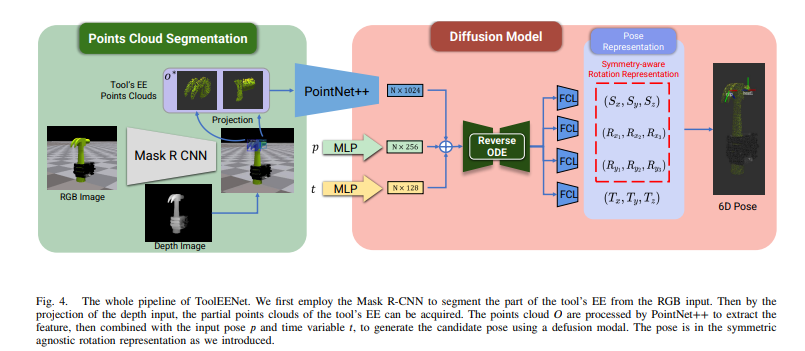 11
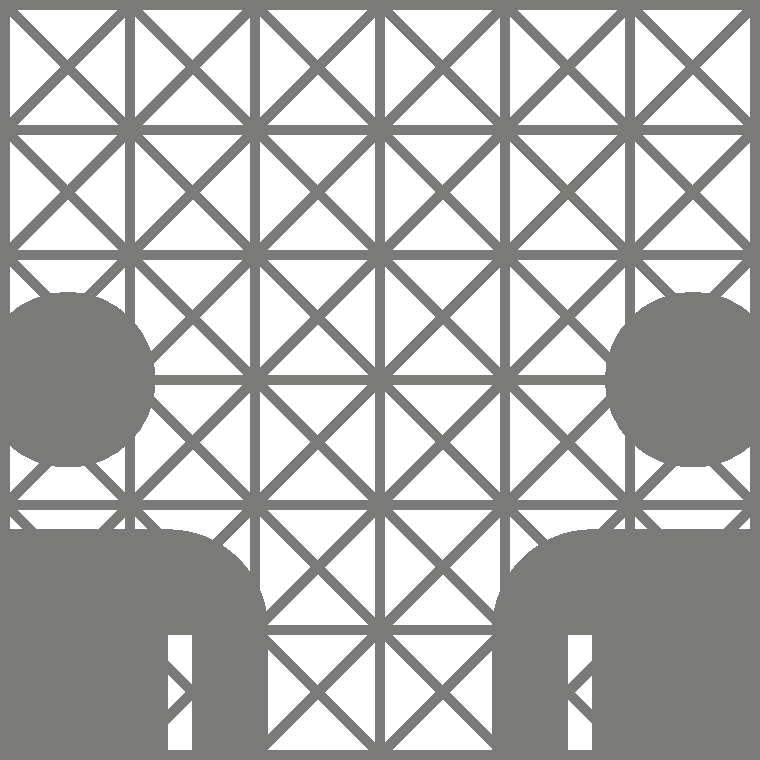 Result
Motivation
Motivation
Method
Results
Future Work
Motivation
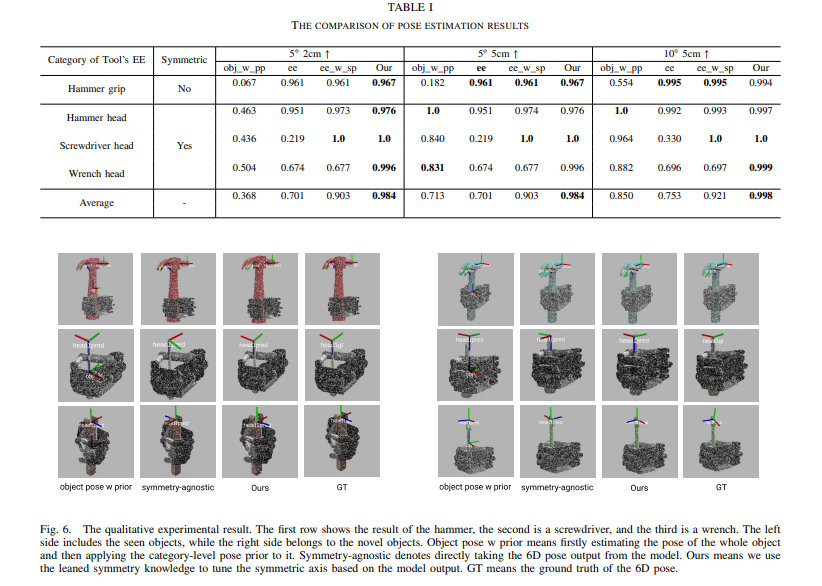 12
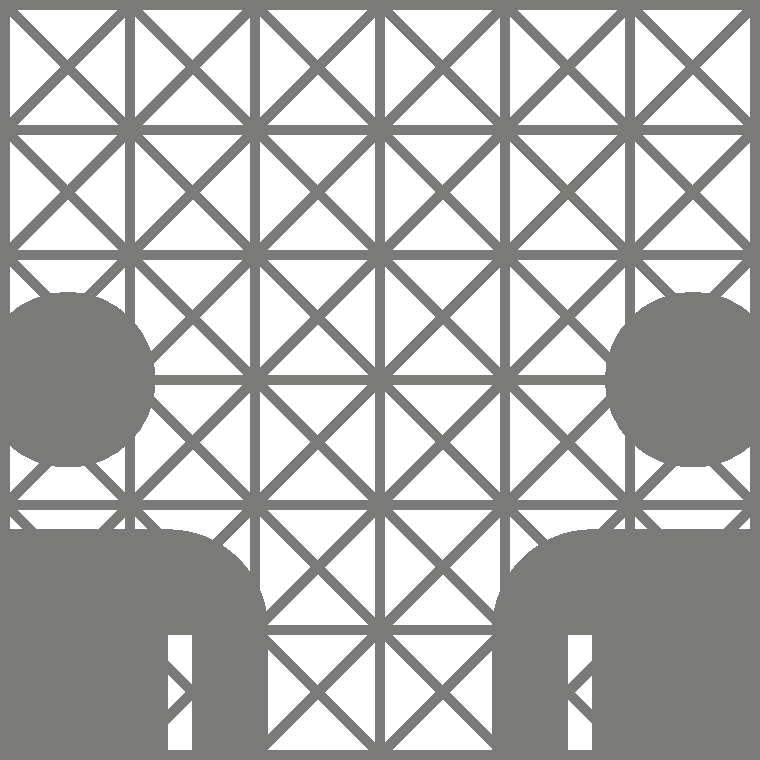 Result
Motivation
Motivation
Method
Results
Future Work
Motivation
13
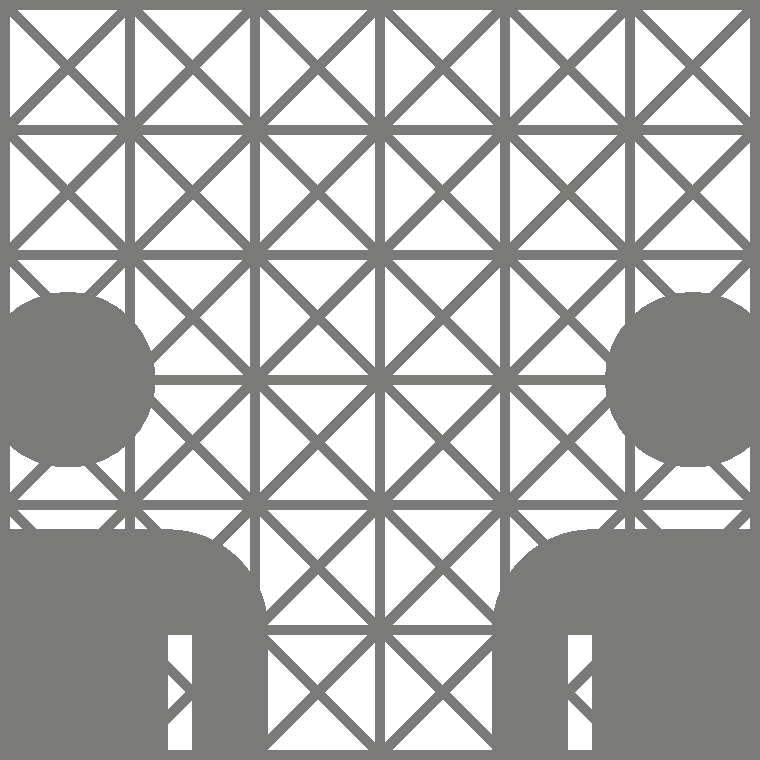 Future Work
Motivation
Method
Results
Results
Future Work
Motivation
Some new object categories
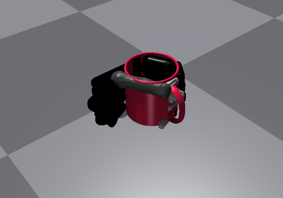 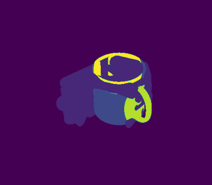 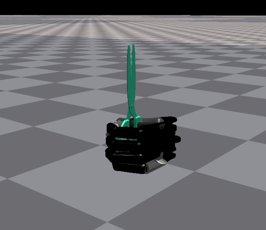 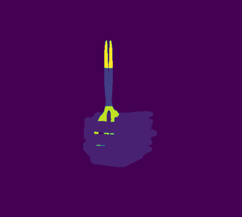 14
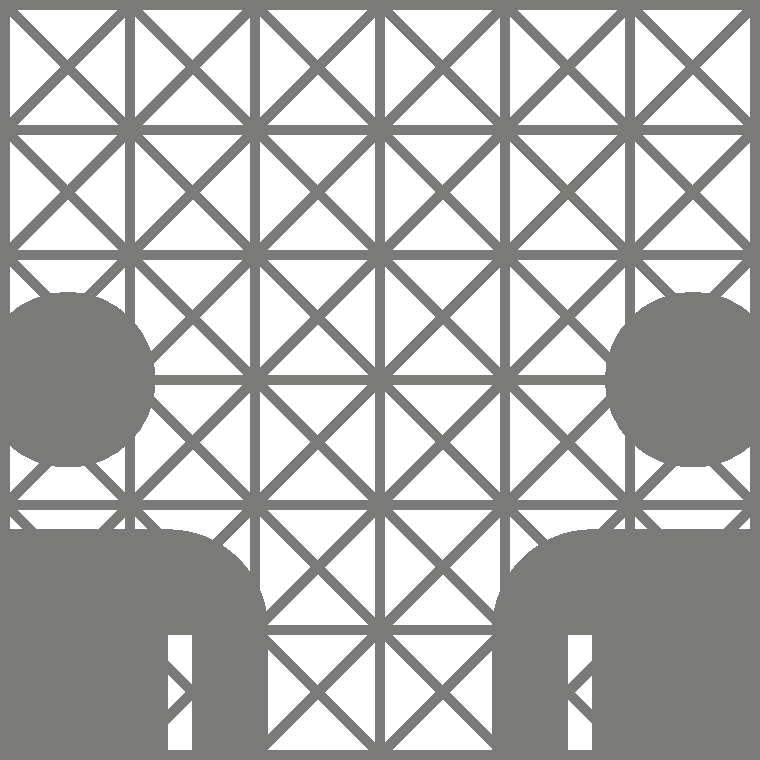 Future Work
Motivation
Method
Results
Results
Future Work
Motivation
Some tasks based on new categories
Combine with LLM’s or VLM’s
Prompt engineering
Fine-tuning
15
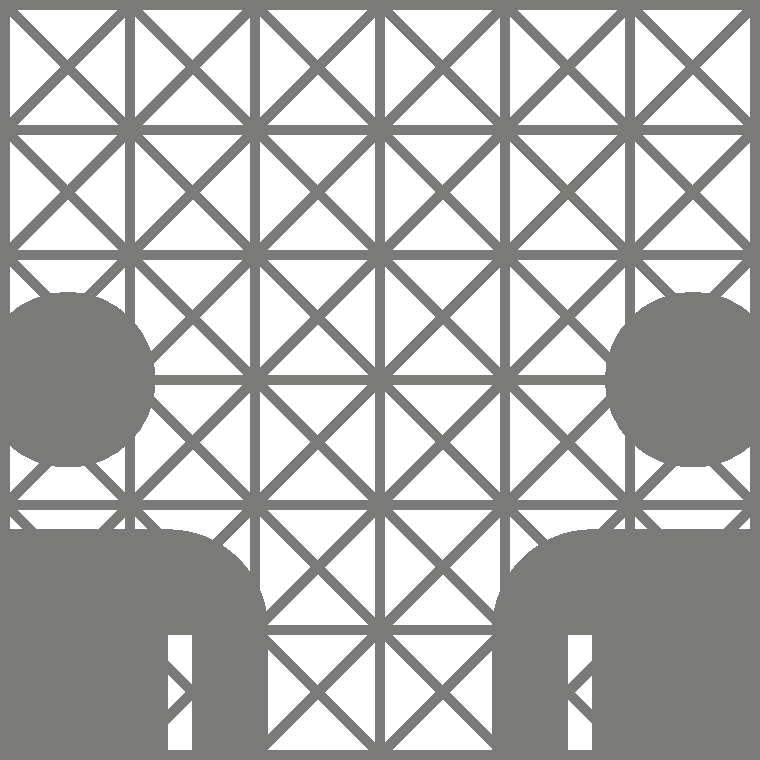 Motivation
Method
Results
Future Work
Motivation
Thanks for attention!
Yuyyy
16